Оборудование: интерактивная доска (проектор, экран),  билеты для жеребьёвки, карточки-ключи, маршрутные листы, шахматы, конфеты , палочки китайские, бумага формата А-4, фломастеры, карандаши.

Описание игры-квеста
         Перед началом  игры дети делятся на 5 команд, согласно выбранному билету. Каждая команда получает свой маршрутный лист и первый ключ-подсказку. Начинают путешествие со станции, номер которой указанной в маршрутном листе.( Аппетитная, Спортивная, Эрудит, Игровая, Достопримечательности). После прохождения станции, дети получают картинку-ключ с изображением предмета страны, о которой шла речь на станции. 
        После прохождения всех станций дети составляют слово из начальных букв картинок-ключей . Составленное слово означает название  страны,  куда дети прибыли в конце путешествия.
Билеты для жеребьёвки
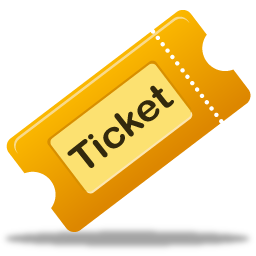 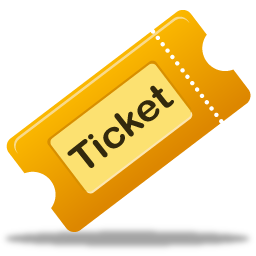 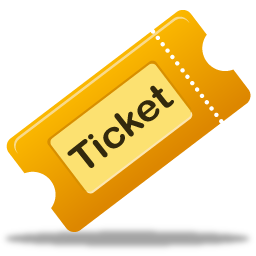 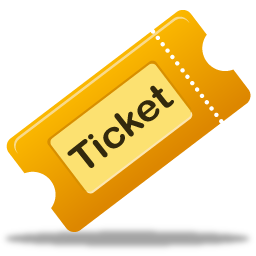 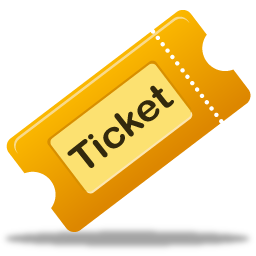 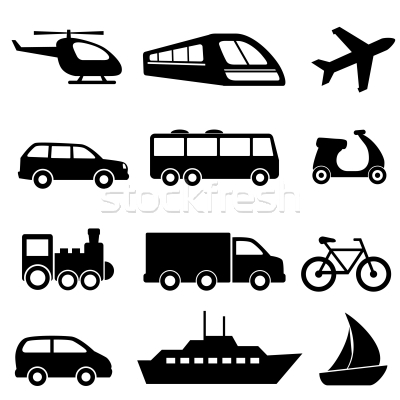 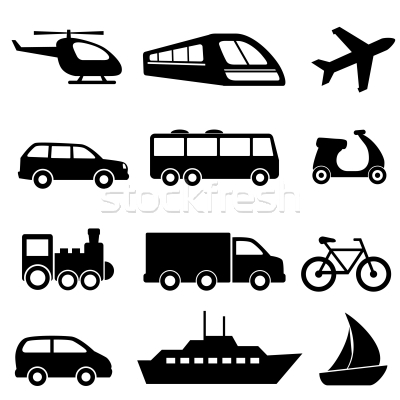 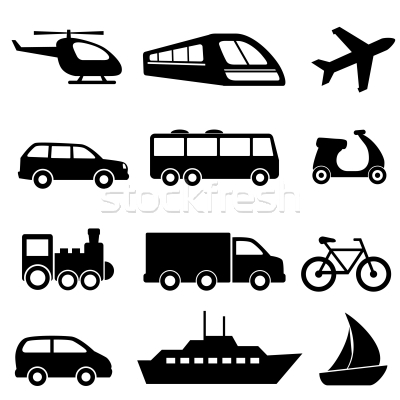 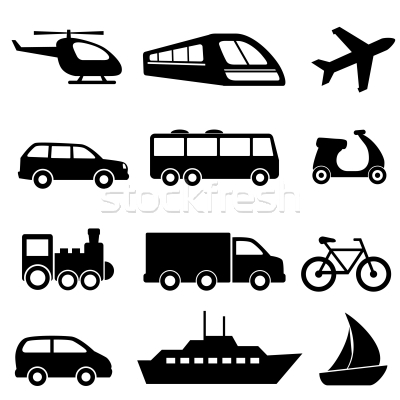 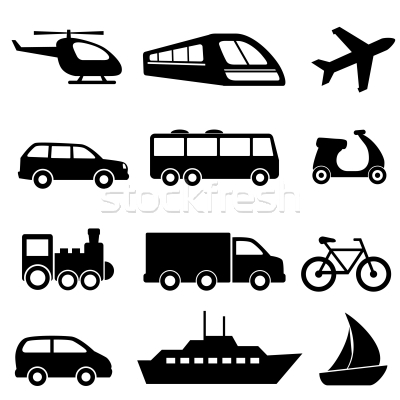 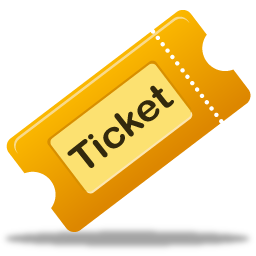 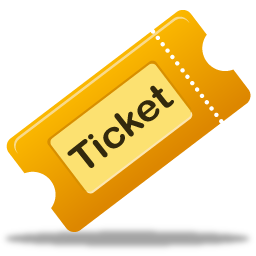 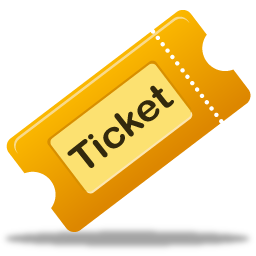 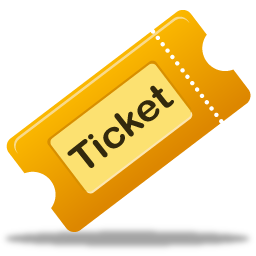 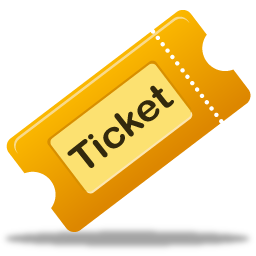 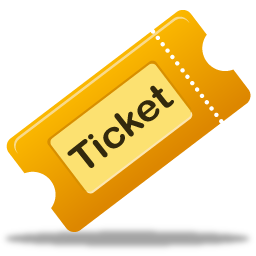 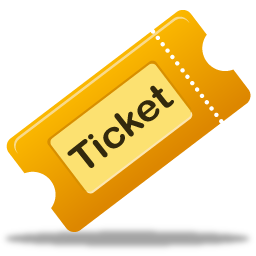 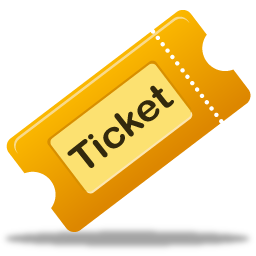 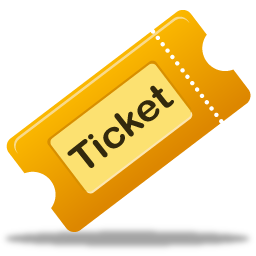 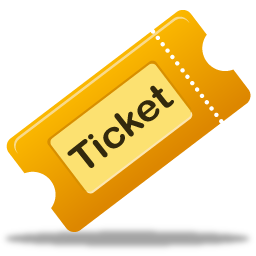 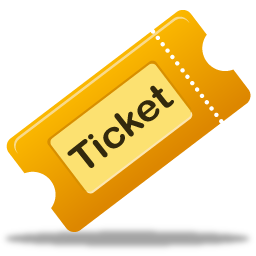 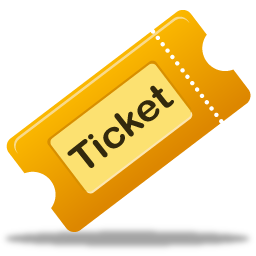 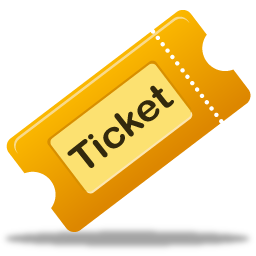 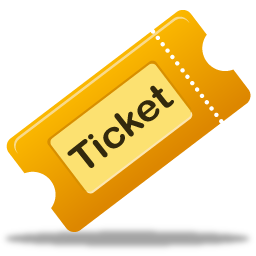 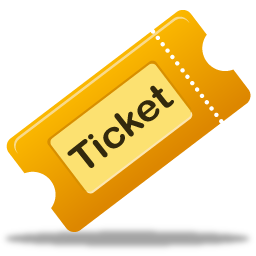 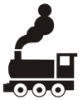 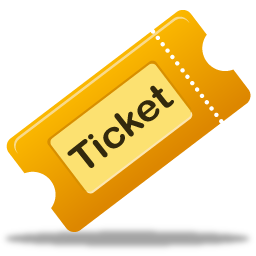 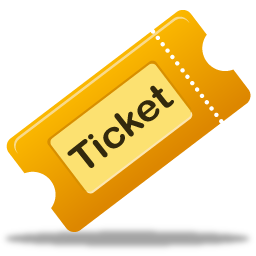 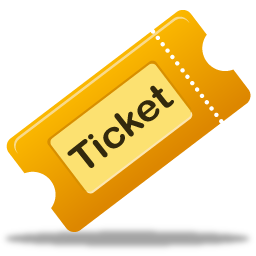 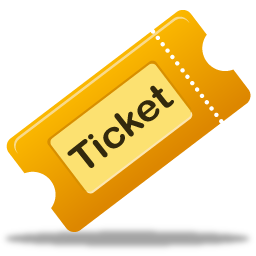 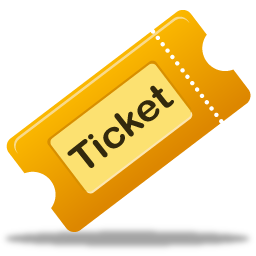 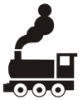 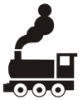 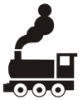 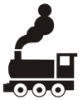 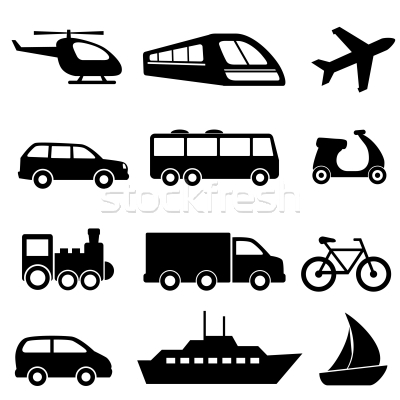 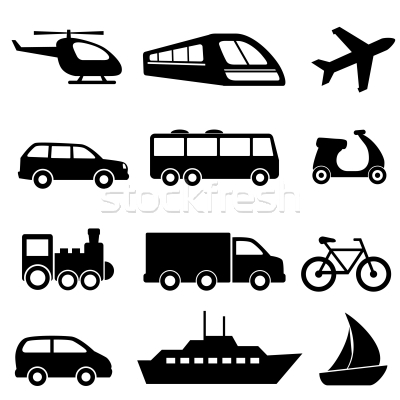 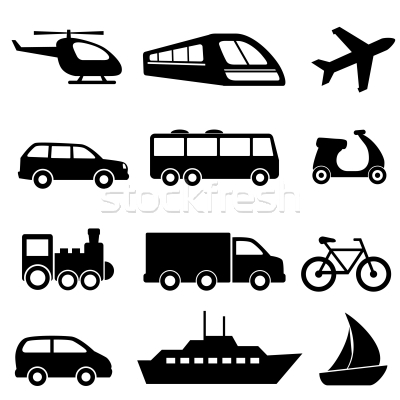 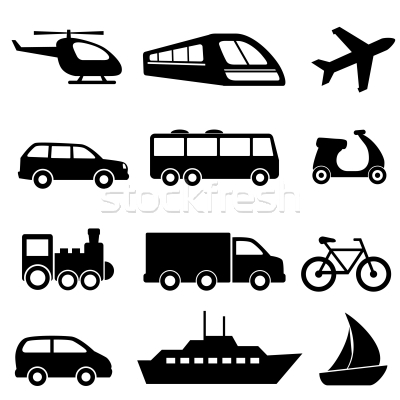 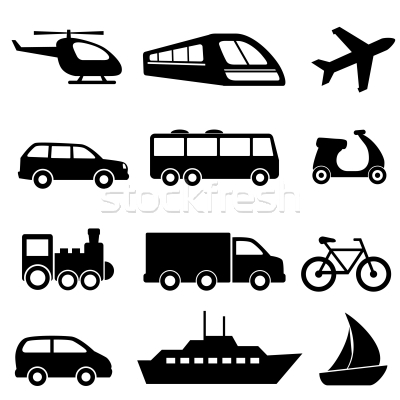 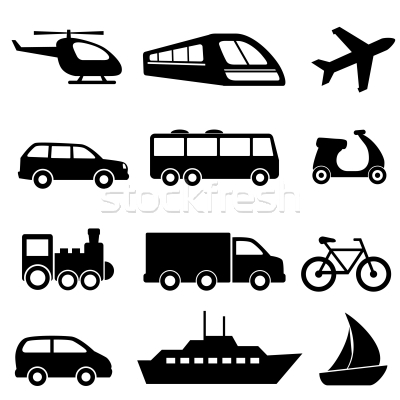 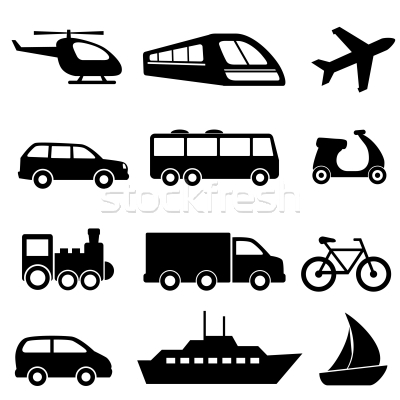 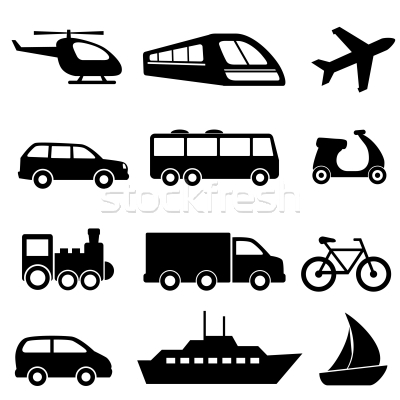 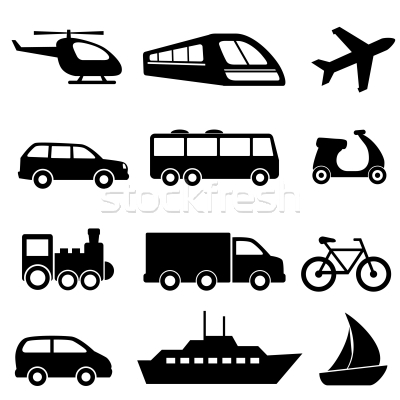 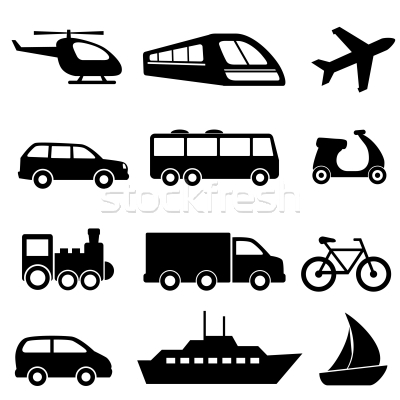 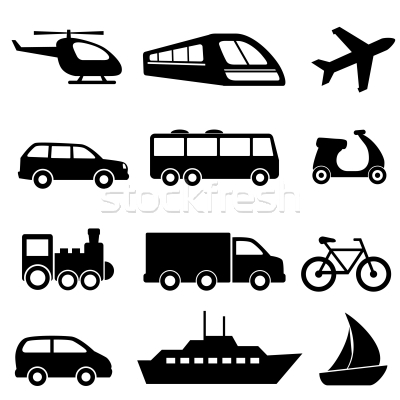 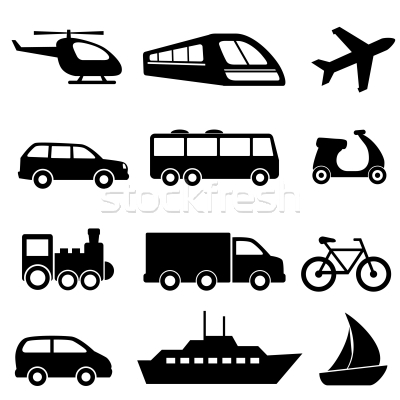 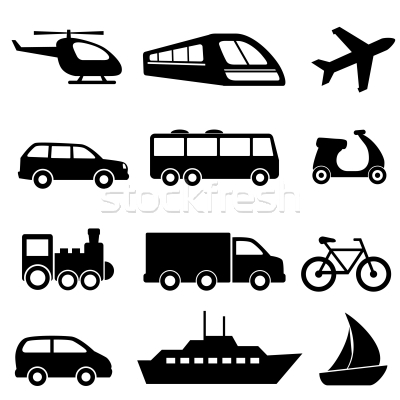 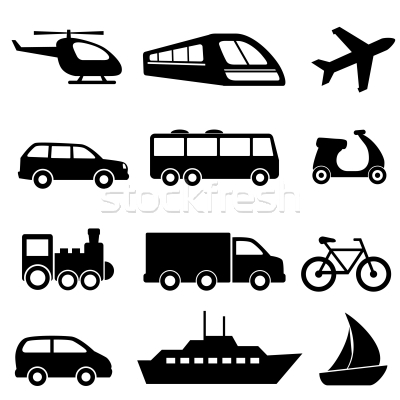 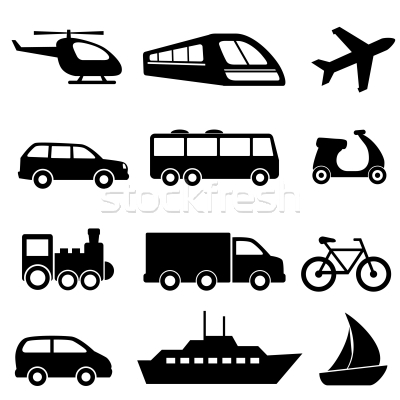 Картинки-ключи
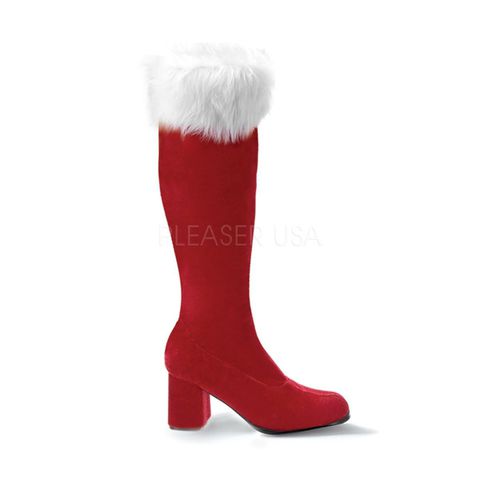 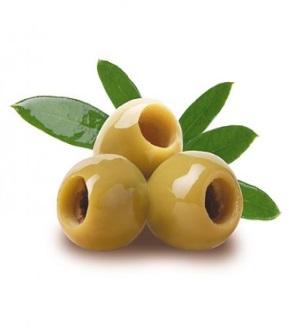 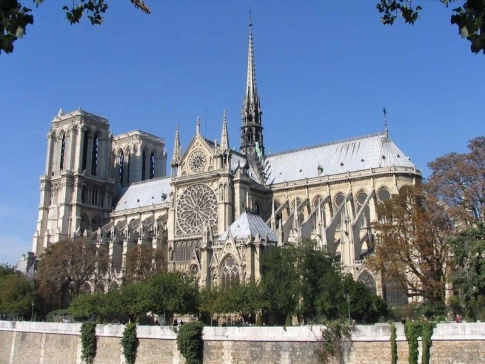 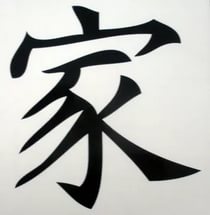 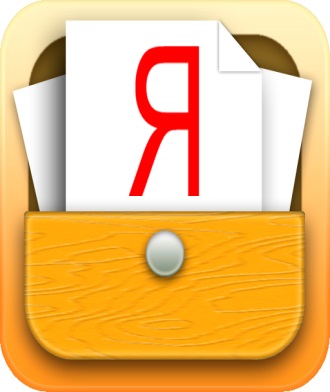 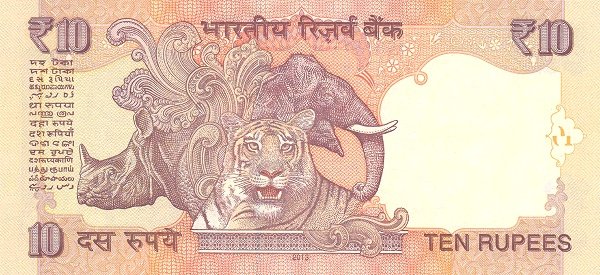 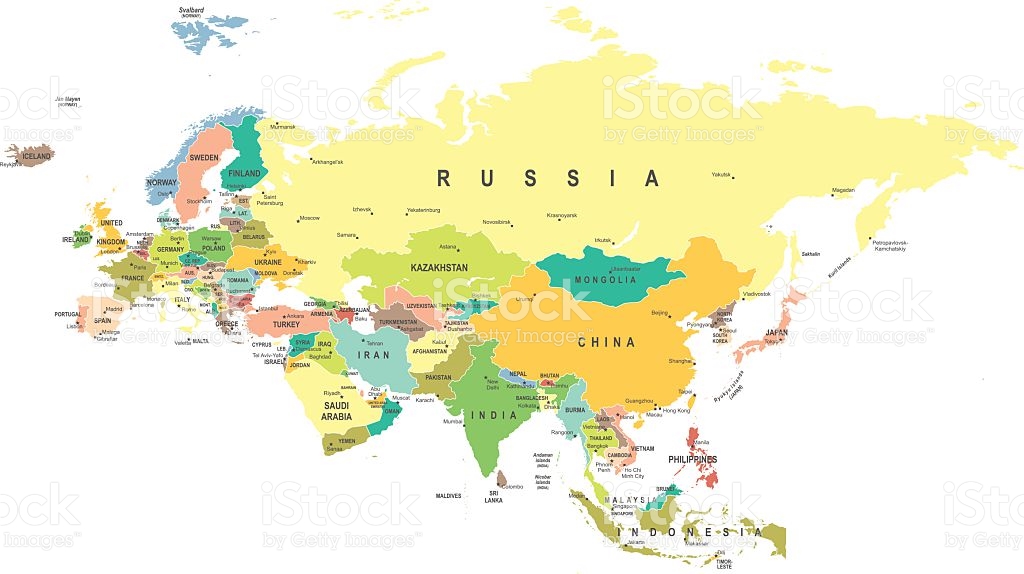 Маршрутный лист
1
Д
И
А
С
Э
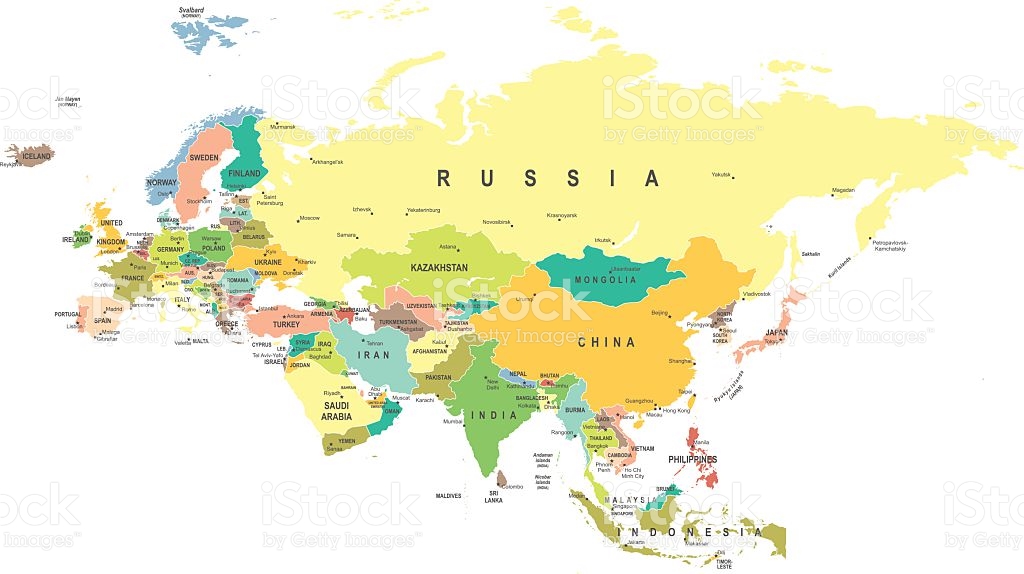 Маршрутный лист
Д
1
И
А
С
Э
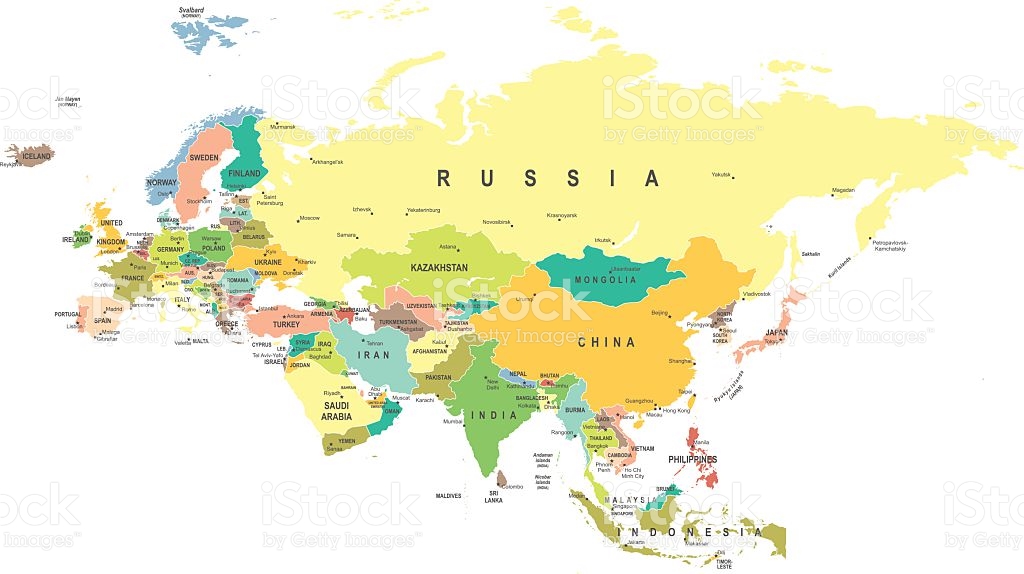 Маршрутный лист
Д
И
А
С
1
Э
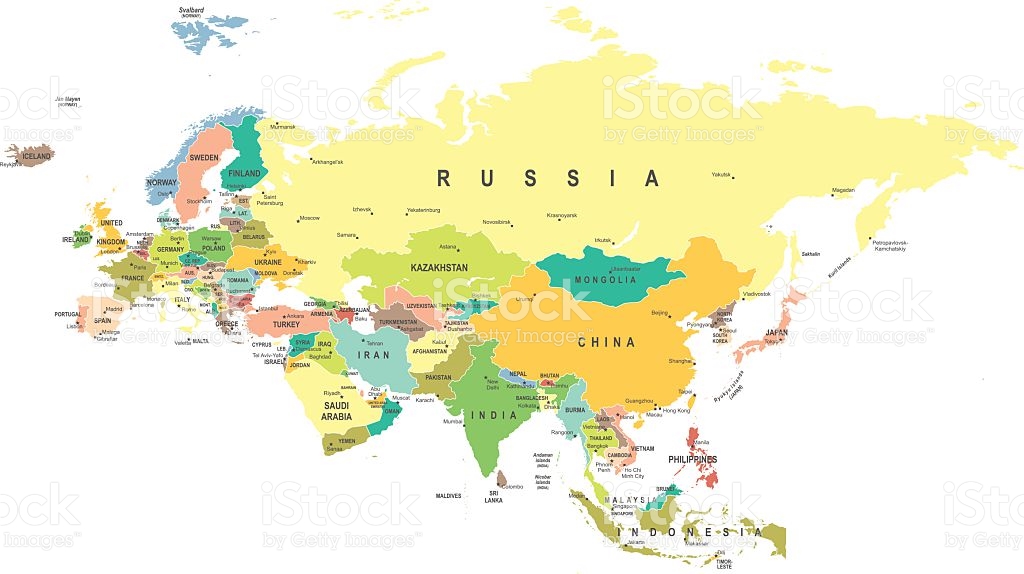 Маршрутный лист
Д
И
А
1
С
Э
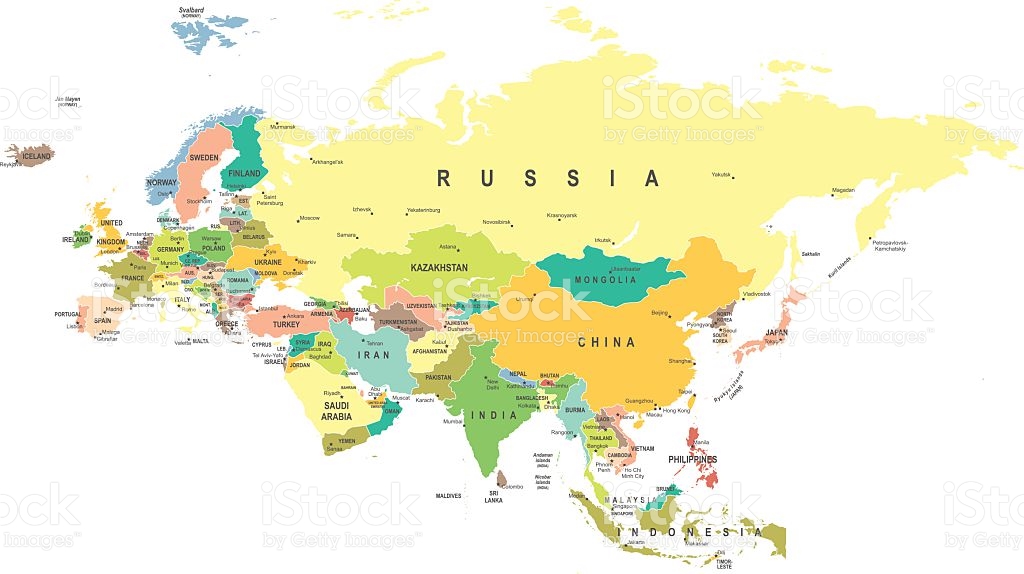 Маршрутный лист
Д
1
И
А
С
Э
Италия... 
Загадка. Доскажи словечко
Мы шагали по планете
Средь загадочных дорог.
Карта, глобус – нам в подмогу...
Видим вдруг: лежит сапог.
Возмутился громко Коля
И с восторгом закричал:
– Кто же это на планете
Сапожок свой потерял?!
Разъяснила детям Ната,
Девочка Наталия,
Что сапог на карте мира – 
Славная ...
(ИТАЛИЯ!)
Индия
Загадка о слоне
Он огромен, толстоват,
Неуклюж и сероват,
Длинный нос, большие уши,
Сильный он и добродушный.
(слон)
Информация о шахматах
      Шахматы — древнейшая логическая настольная игра со специальными фигурами на 64-клеточной доске, сочетающая в себе элементы искусства (в части шахматной композиции), науки и спорта.
Название игры берёт начало из персидского языка: шах и мат, что значит король (шах) умер (мат). Шахматные фигуры: пешка, слон, конь, ладья, ферзь, королева.
Игра "КИТАЙСКИЙ ОБЕД"
 В тарелках насыпаны мелкие конфеты. По хлопку участники должны как можно быстрее съесть предложенное "блюдо", пользуясь палочками. Каждая конфетка-1балл, 1 балл=1 юаню . По окончании дети подсчитывают «заработанные» деньги сначала в юанях, а потом в рублях.
Творческая работа
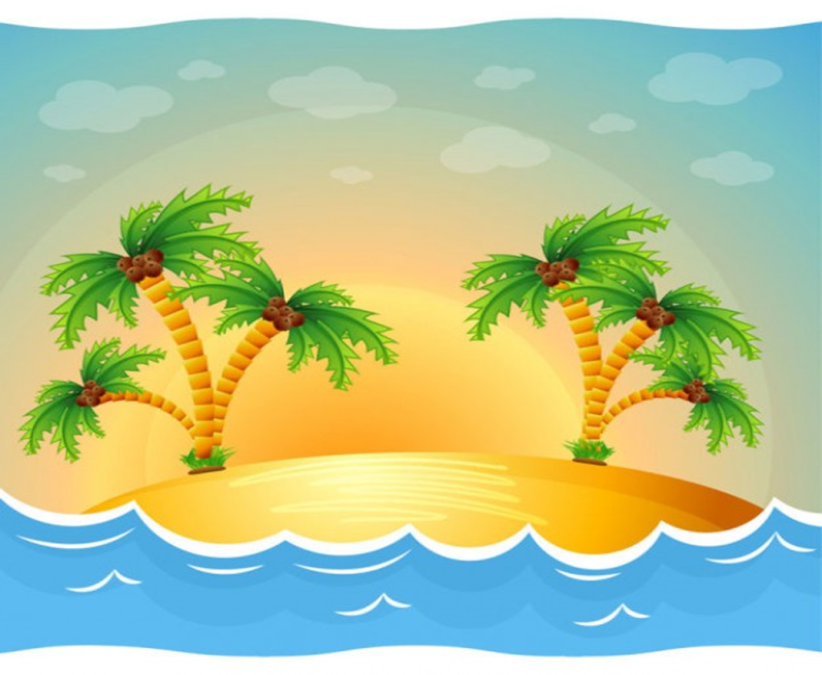 Задание: Вы попали на необитаемый остров. Вам предстоит здесь прожить некоторое время. Но у острова нет своего названия. Назовите эту землю и  создайте её денежную единицу.